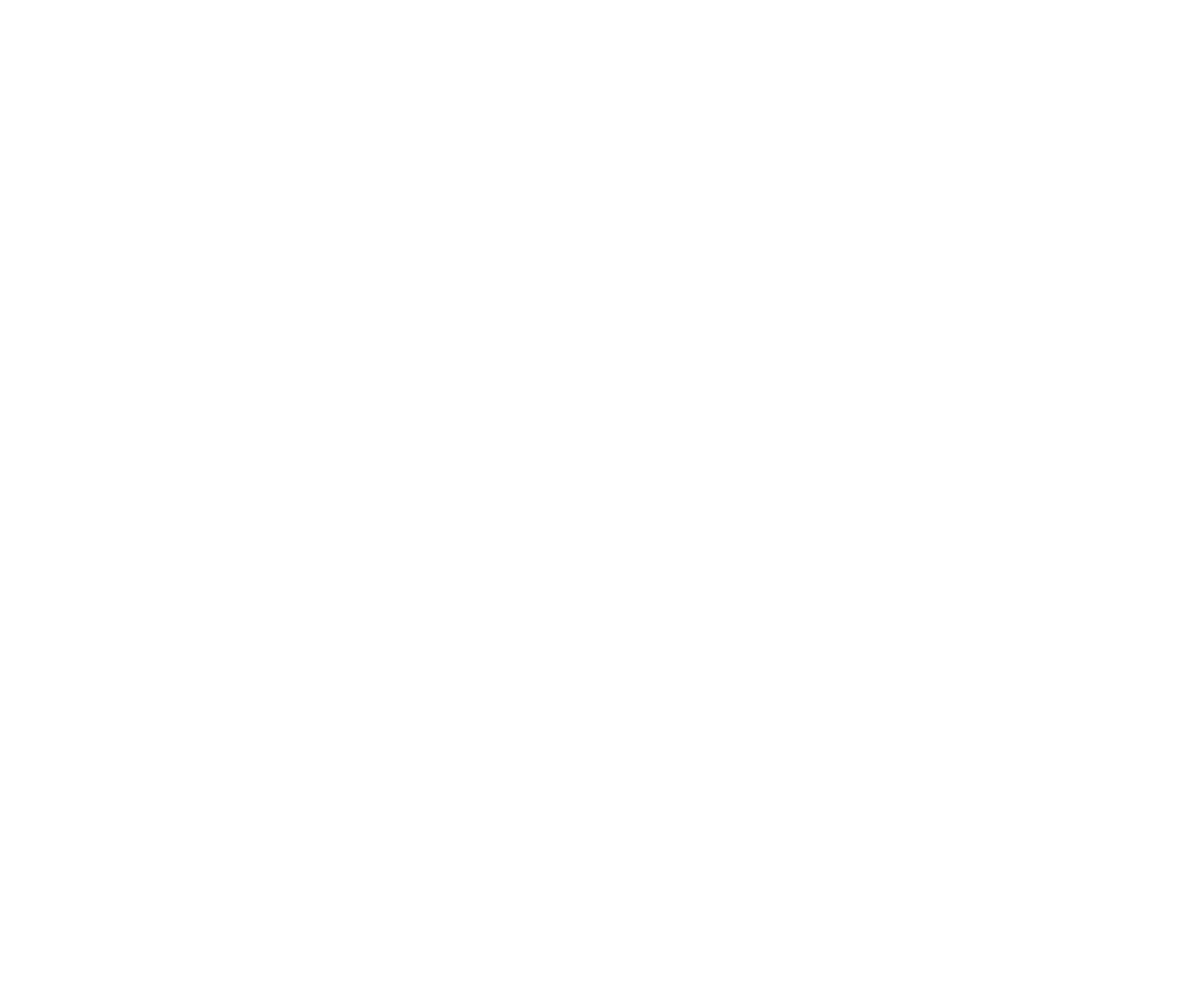 Lesson 1
DNA: The Genetic Material
Focus Question
Which experiments led to the discovery of DNA, and which led to the structure of DNA?
New Vocabulary
double helix
Review Vocabulary
nucleic acid: complex biomolecule that stores cellular information in the form of a code
Discovery of DNA
Frederick Griffith
He carried out experiments that led to the conclusion that a substance can transform bacteria.
These experiments set the stage for the search to identify the transforming factor.
Discovery of DNA
Griffith’s transformation experiment demonstrated the change of rough bacteria into smooth bacteria.
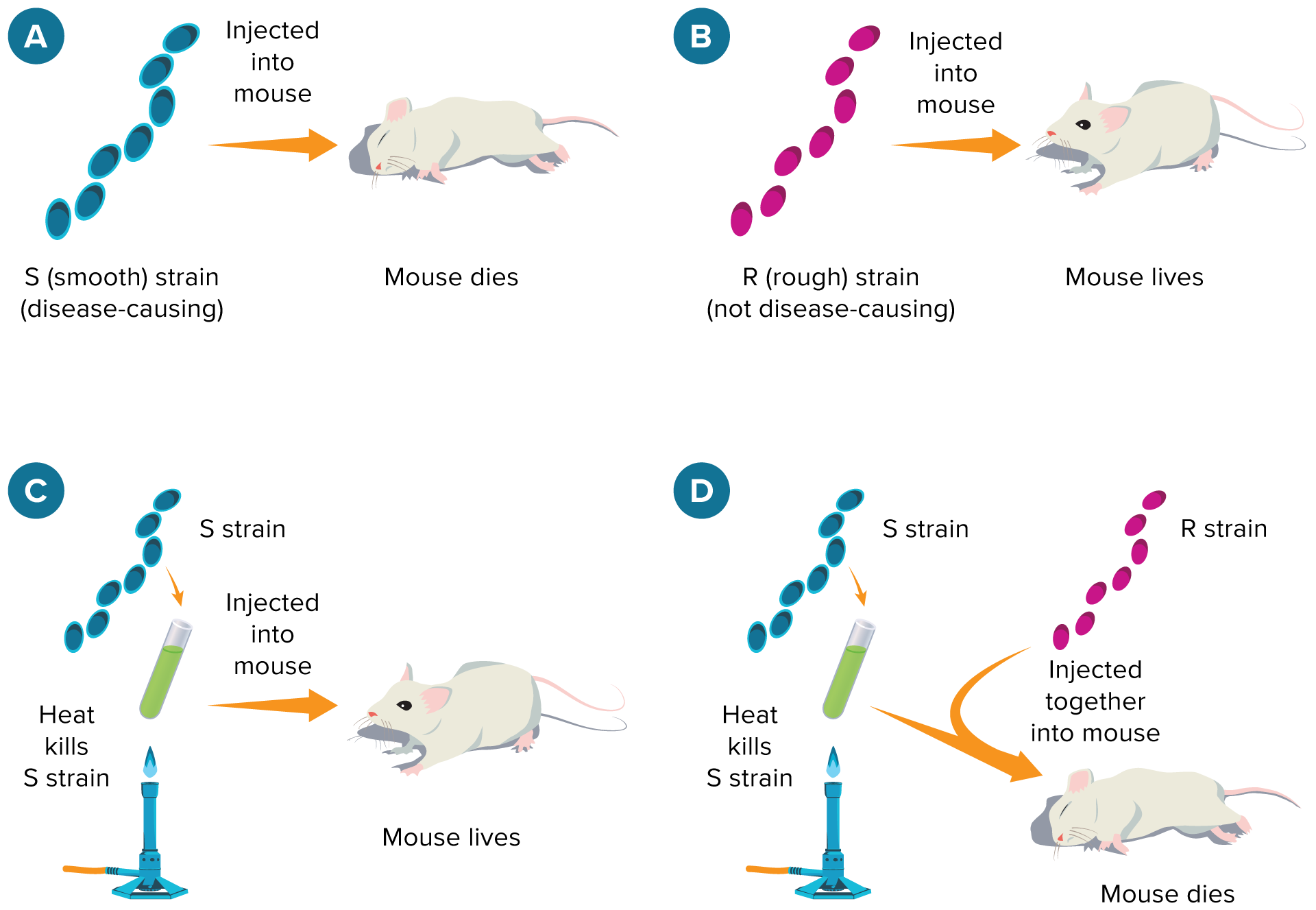 Discovery of DNA
Oswald Avery
He identified the molecule that transformed the R strain of S. pneumoniae into the S strain.
Avery concluded that when the S cells were killed, DNA was released.
R bacteria incorporated this DNA into their cells and changed into S cells.
Discovery of DNA
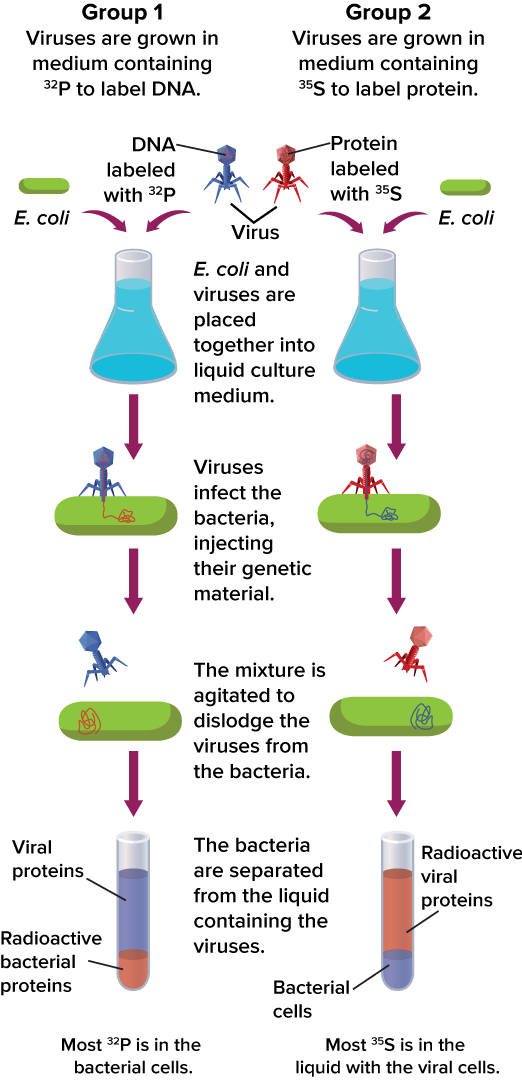 Alfred Hershey                         and Martha Chase
They used radioactive labeling to trace bacteriophage DNA and protein.
They concluded that the bacteriophage DNA was injected into the cell and provided the genetic information needed to produce new viruses.
Discovery of DNA
Discovery of DNA Structure
Erwin Chargaff
He analyzed the amount of A, G, T, and C in the DNA of various species.
Chargaff’s rule: C = G and T = A
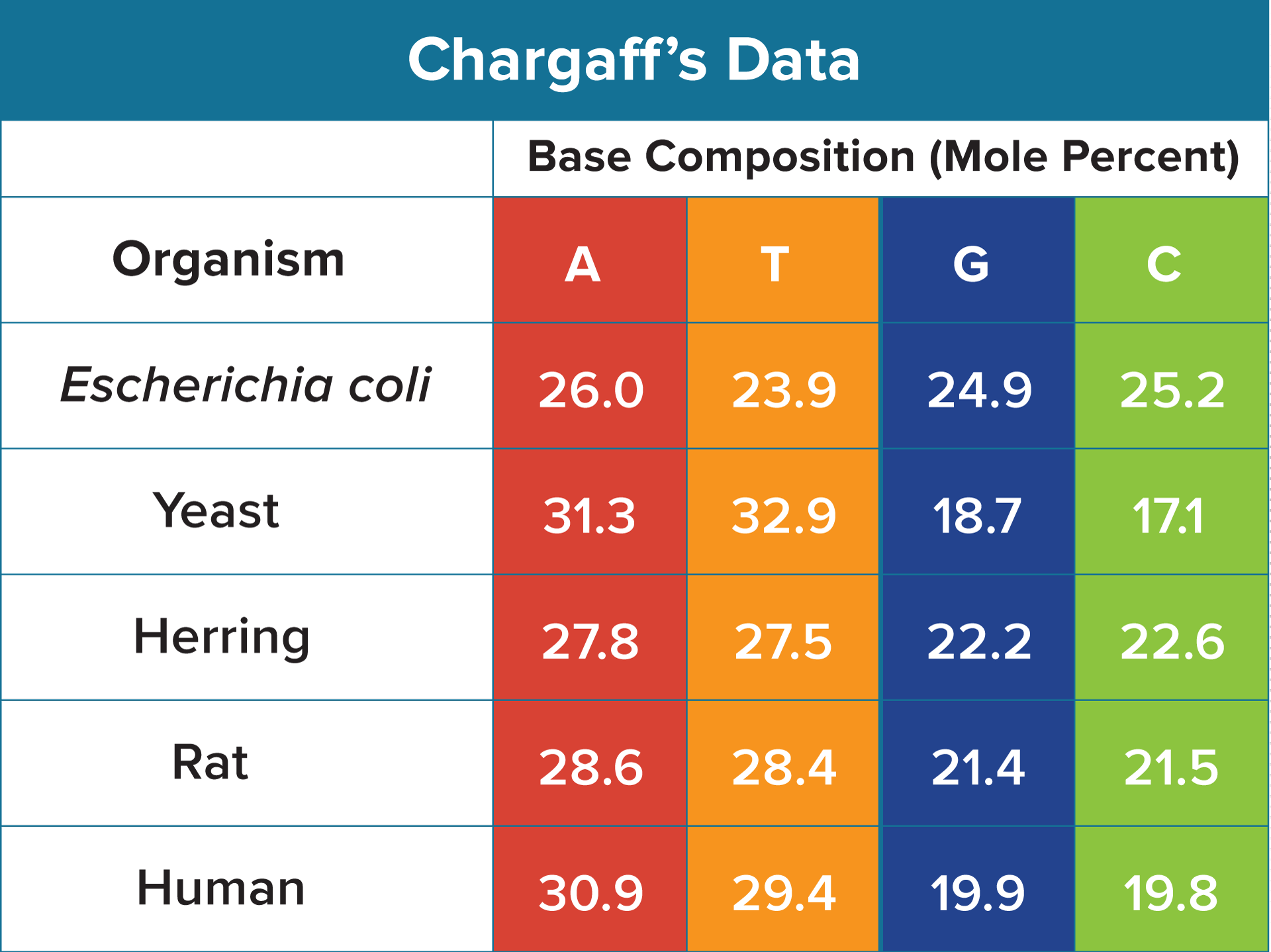 Discovery of DNA Structure
Rosalind Franklin and Maurice Wilkins
X-ray diffraction techniques indicated that DNA was a double helix, or twisted ladder shape. 
The double helix shape was formed by two strands of nucleotides twisted around each other.
Discovery of DNA Structure
James Watson and Francis Crick
Using Franklin’s and Chargaff’s data, Watson and Crick measured the width of the helix and the spacing of the bases.
They built a model that conformed Franklin’s and Chargaff’s data.
Discovery of DNA Structure
Important features of the model constructed by Watson and Crick include:
Two outside strands consist of alternating deoxyribose and phosphate.
Cytosine and guanine bases pair to each other by three hydrogen bonds.
Thymine and adenine bases pair to each other by two hydrogen bonds.
Discovery of DNA Structure
Nucleotides
Nucleotides are the subunits of nucleic acids. They consist of:
5-carbon sugar
Phosphate group
Nitrogenous base
Discovery of DNA Structure
Nucleotides
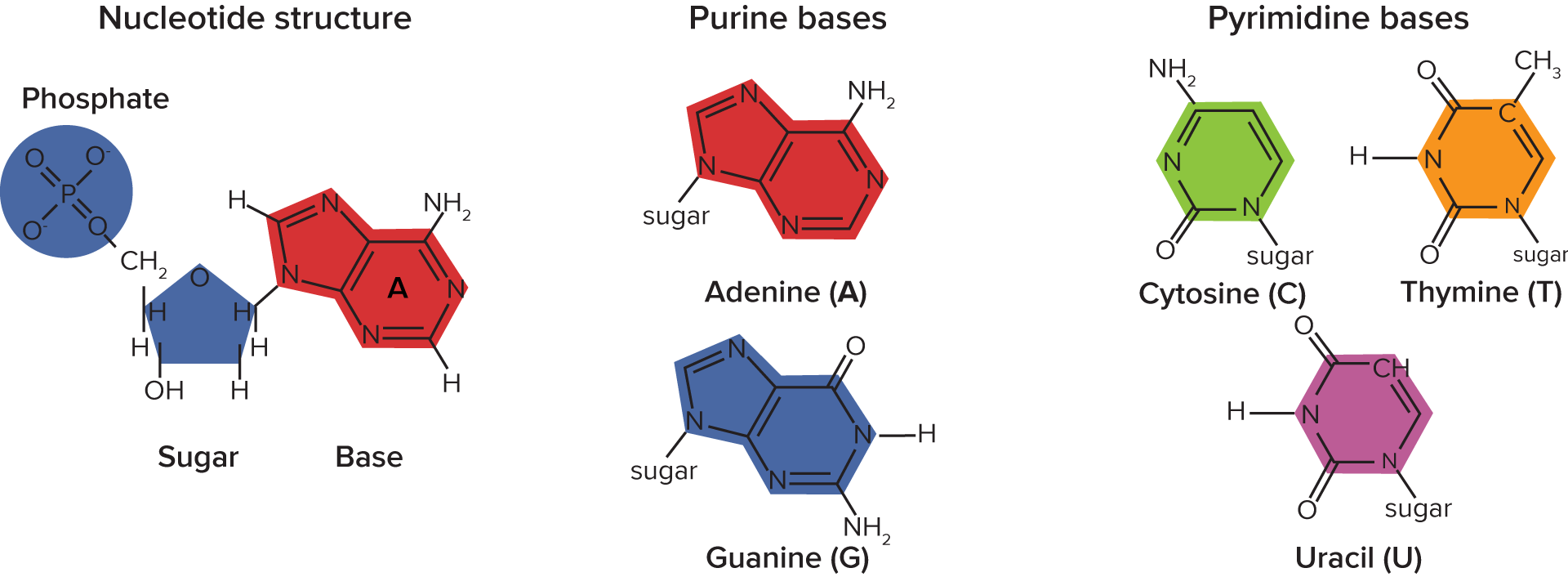 Discovery of DNA Structure
DNA Structure
DNA often is compared to a twisted ladder.
Rails of the ladder are represented by the alternating deoxyribose and phosphate.
The pairs of bases (cytosine-guanine or thymine-adenine) form the steps.
Purine base always binds to a pyrimidine base.
Discovery of DNA Structure
Orientation
DNA molecules have specific orientations of the two strands:
The top strand is said to be oriented 5’ to 3’.
The bottom strand is oriented 3’ to 5’.
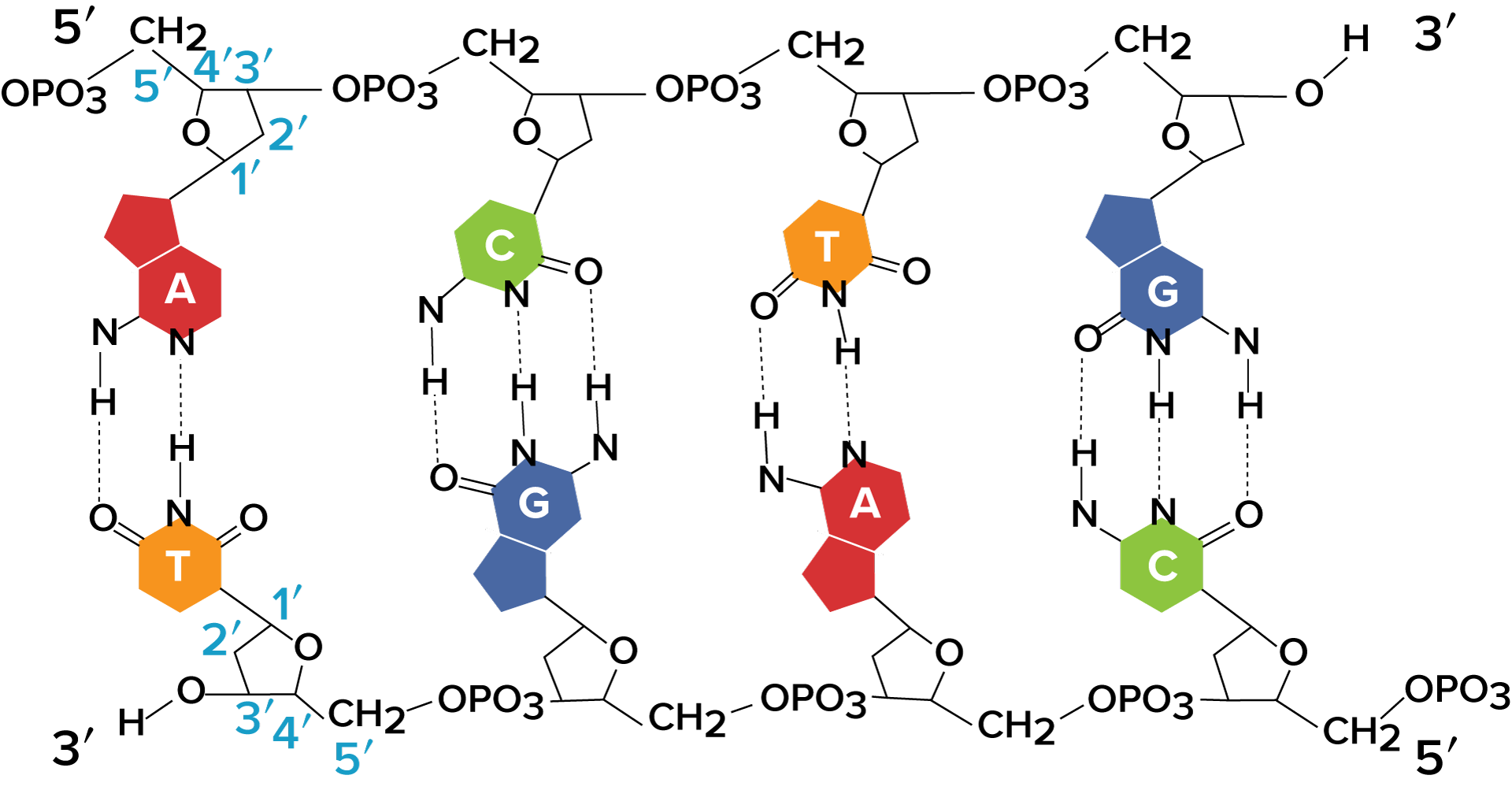